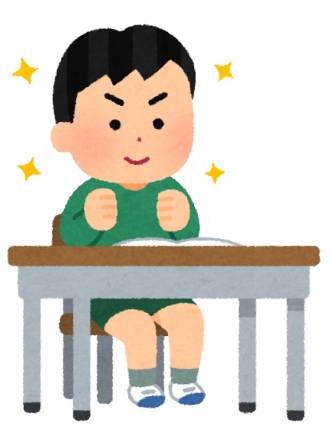 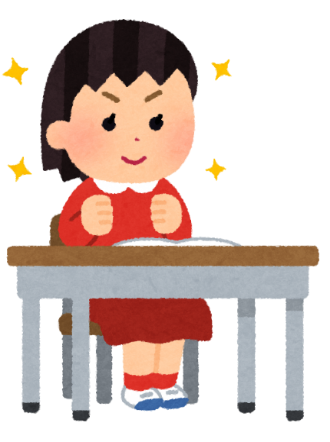 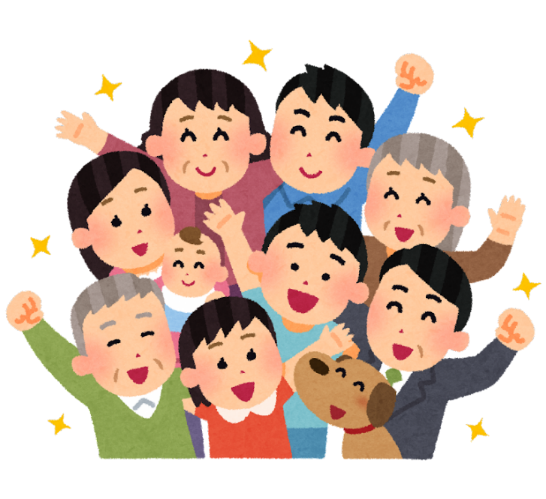 ぼうはん
　　きょうしつ
きけんなことからじぶんをまもる！
かながわけん
くらしあんぜんこうつうか
ゆうかい
ぼうはん
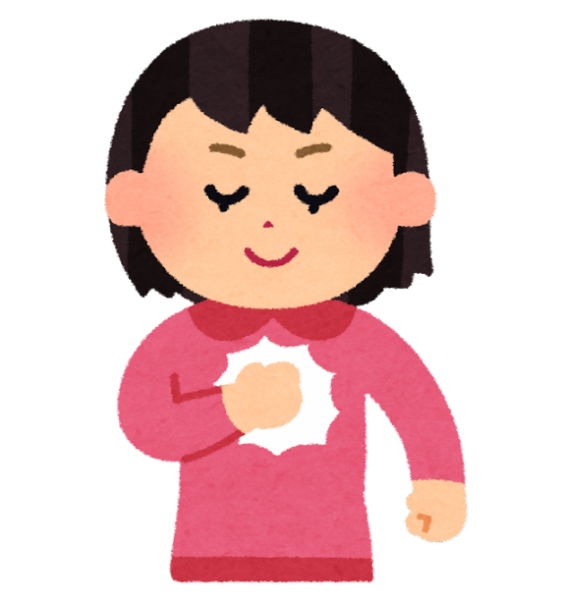 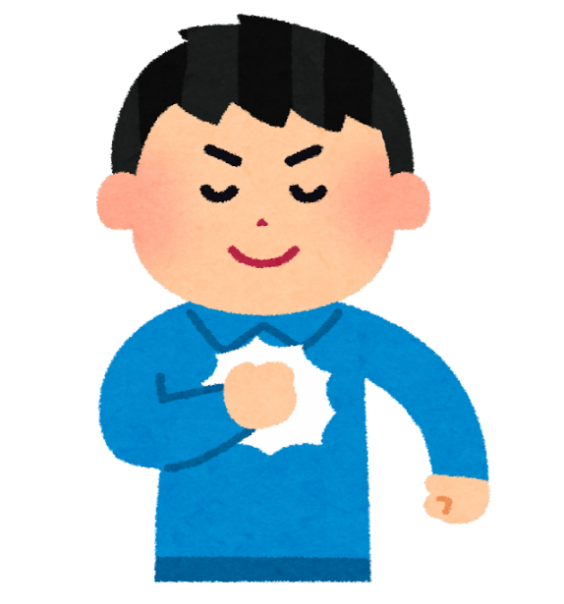 わるいひとにつれていかれてしまうこと
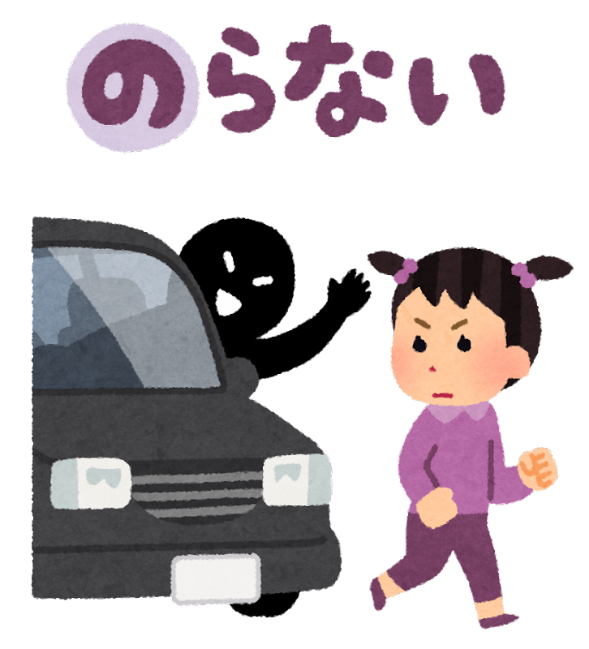 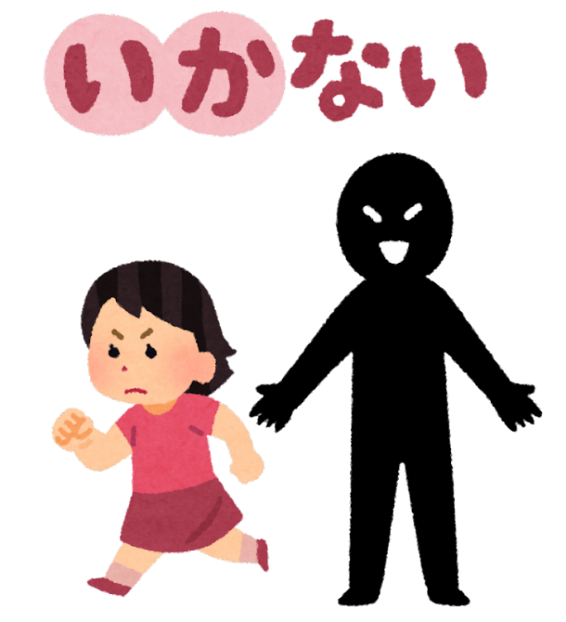 じぶんをまもるちからをつけて、
ゆうかいにあわないようにしよう！
ビデオの放映
(映像教材ついては別途くらし安全交通課推進グループへお問合せください。)
①
②
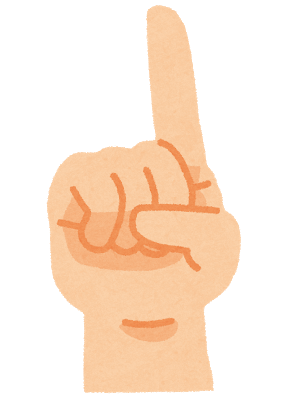 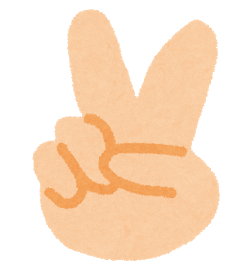 か
こたえてください
ひとにあいさつする？
①
②
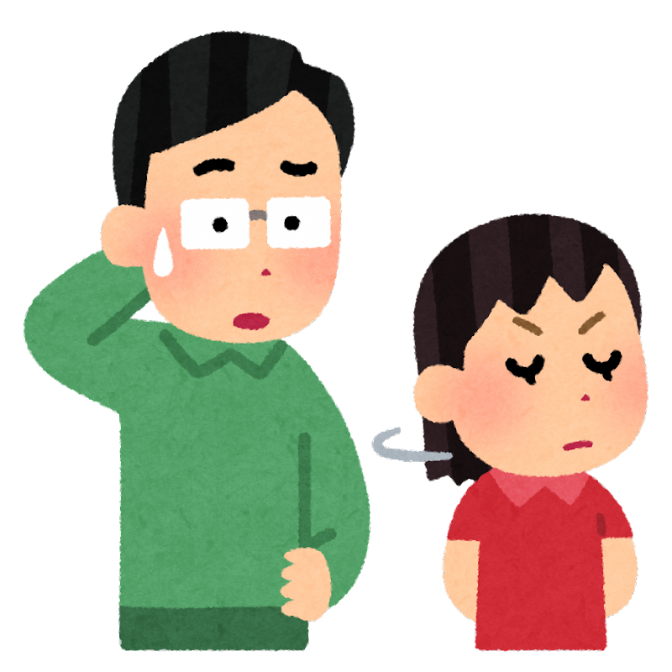 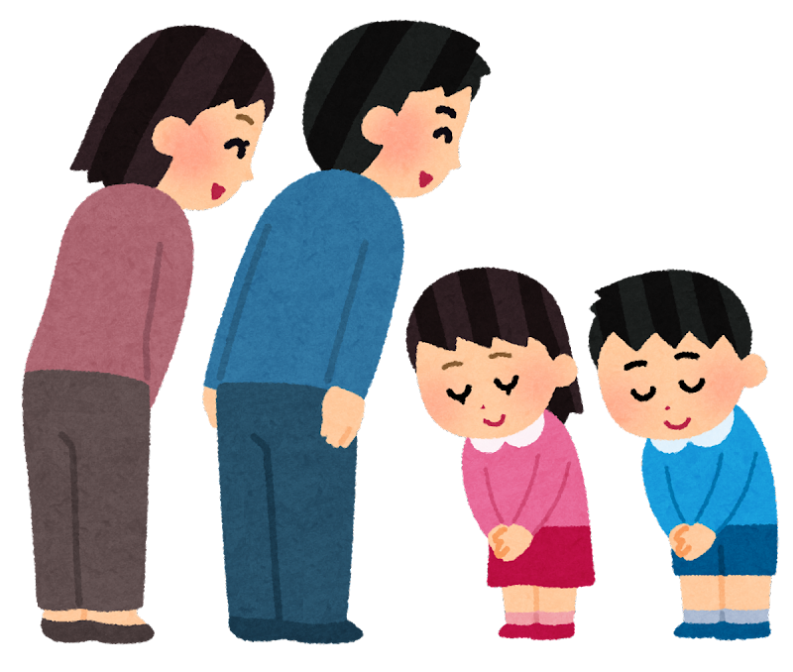 あいさつ
しなくてもいい
あいさつする
あんぜんなのはどっち？
①
②
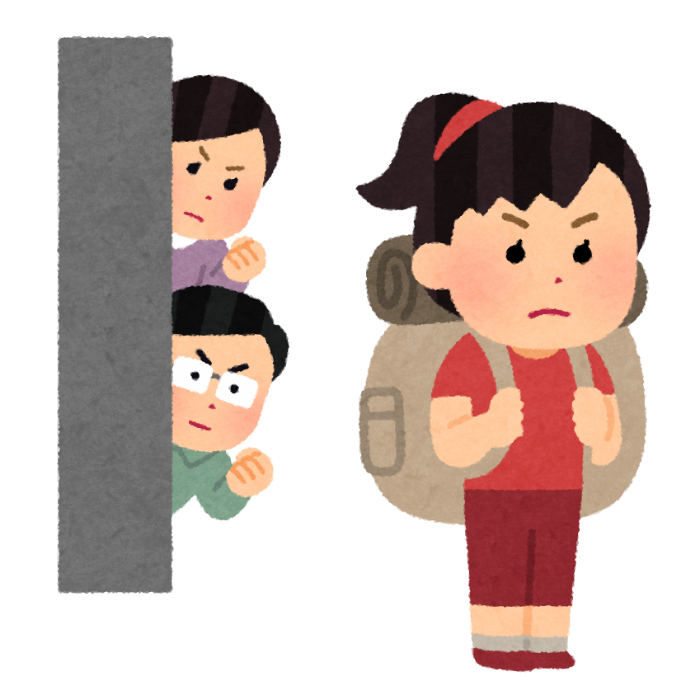 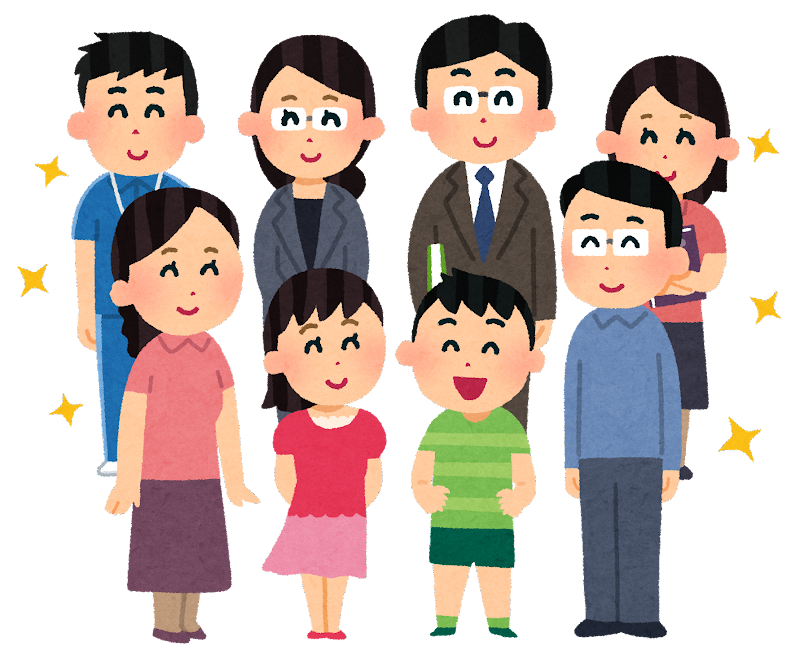 ひとりにならない
ひとりでもいい
だれかといっしょ
ひとりにならない！
トイレは
だれかと
ひとがいるところに
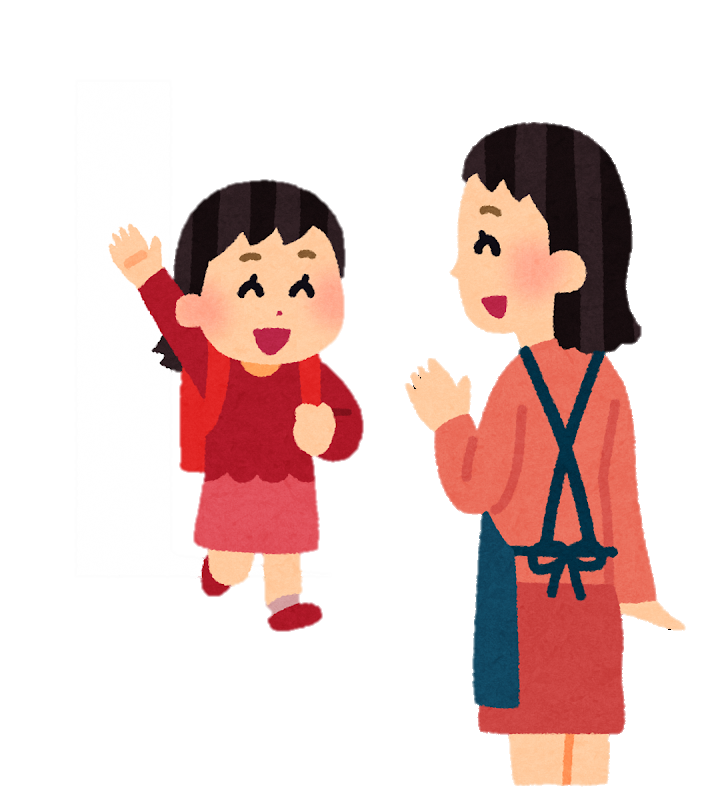 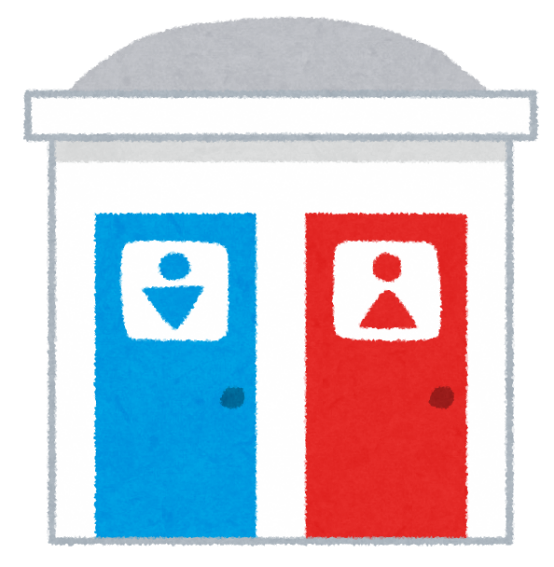 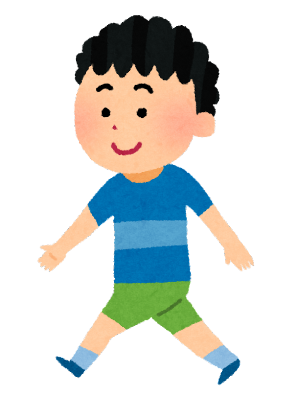 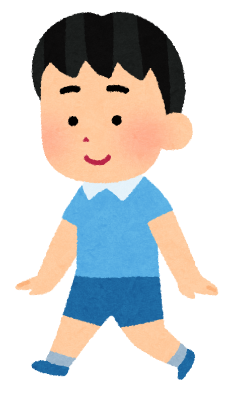 おうちのひとと
まちあわせをする
おはなしするときは？
①
②
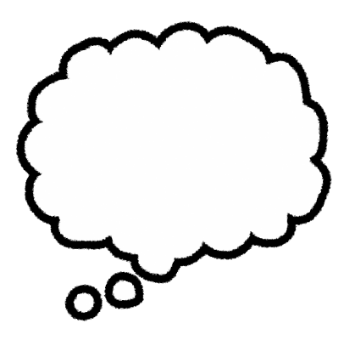 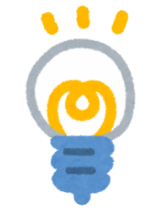 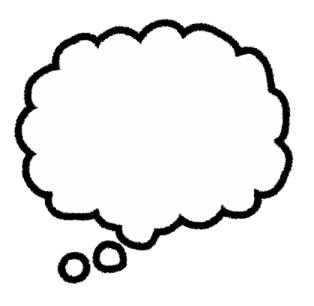 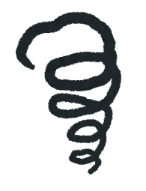 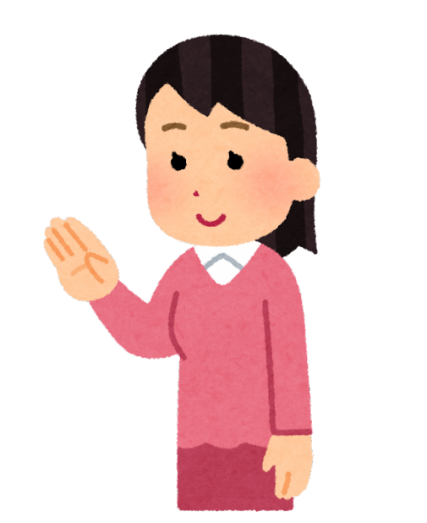 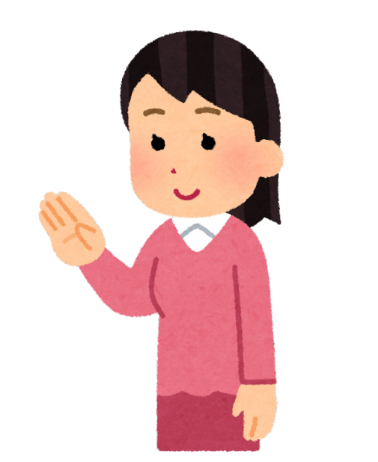 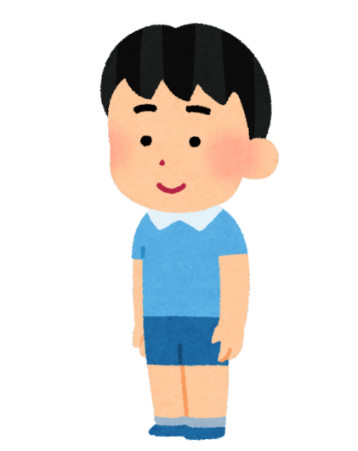 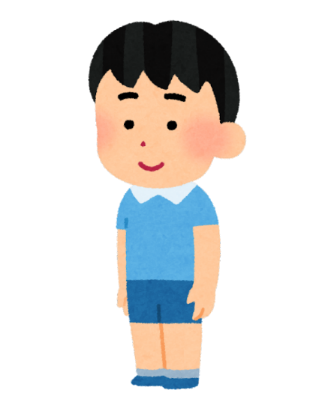 てがとどく
てがとどかない
はなれておはなしする
さわられないくらい
はなれる
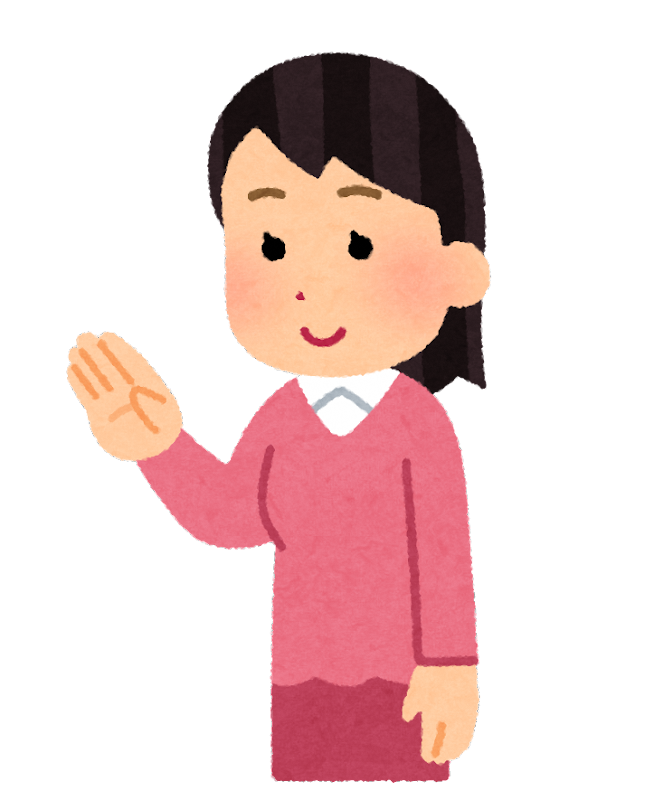 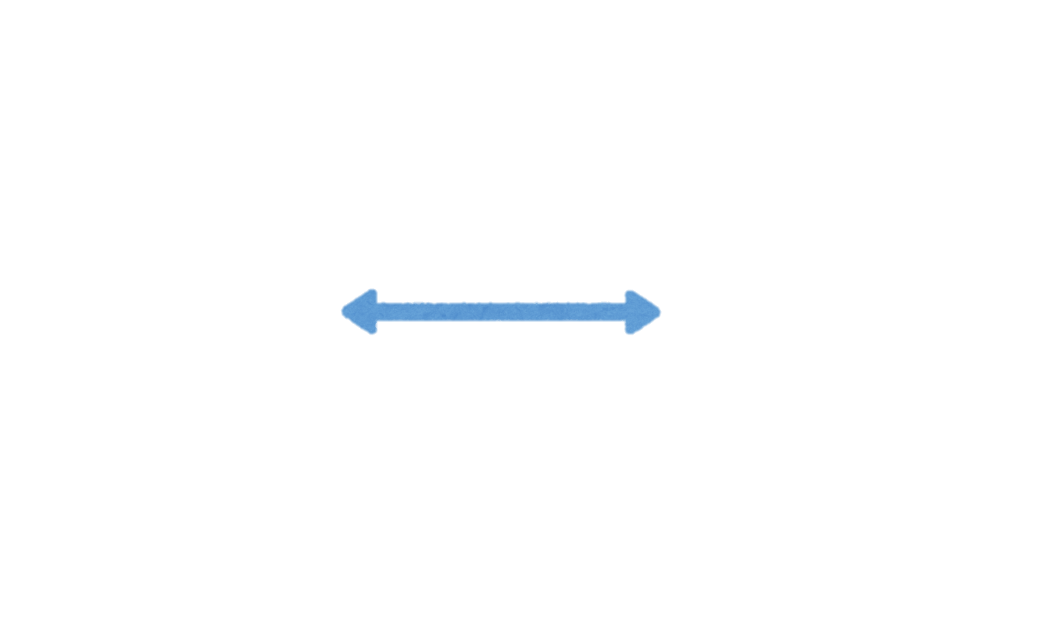 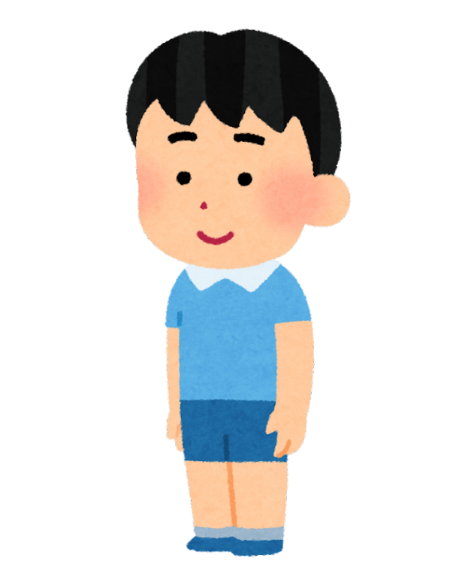 あんぜんきょり
おかしかってあげる！
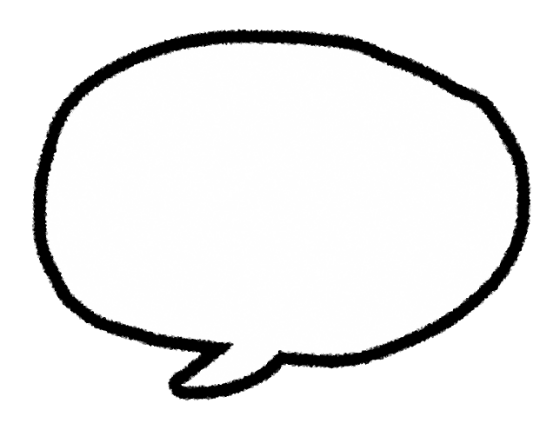 ①
②
いきません
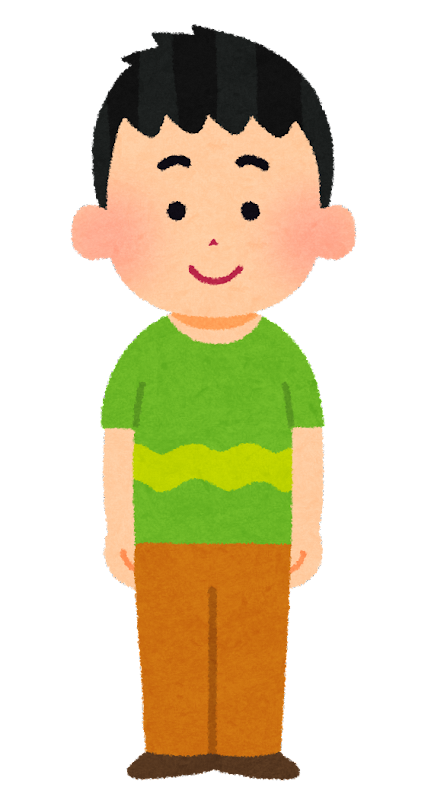 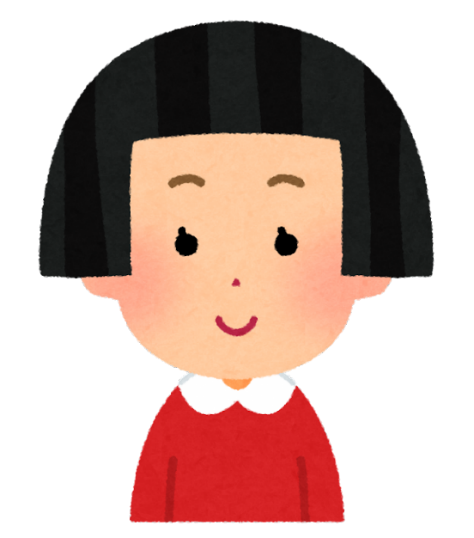 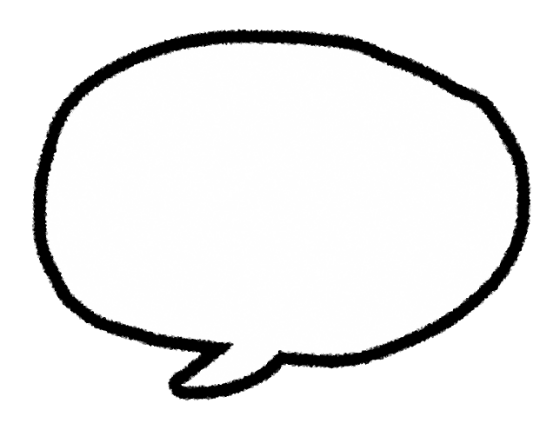 いかなーい
しっかり　はっきり
ていねいじゃない
ことば
ていねいに
こわくなったら？
①
②
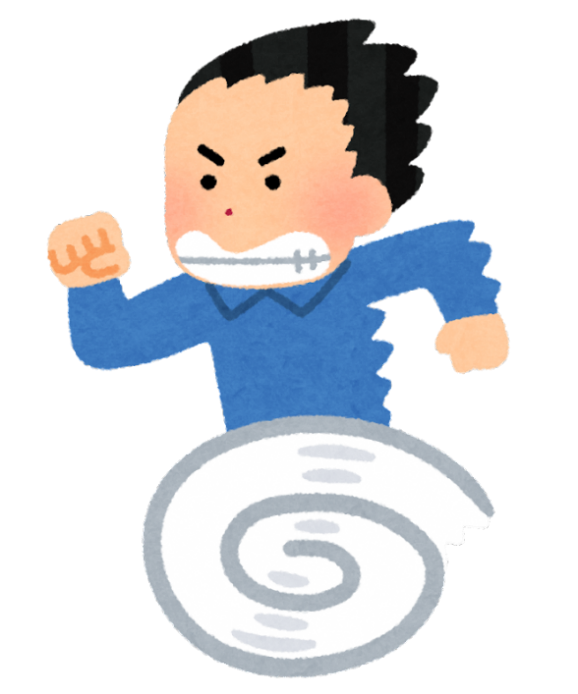 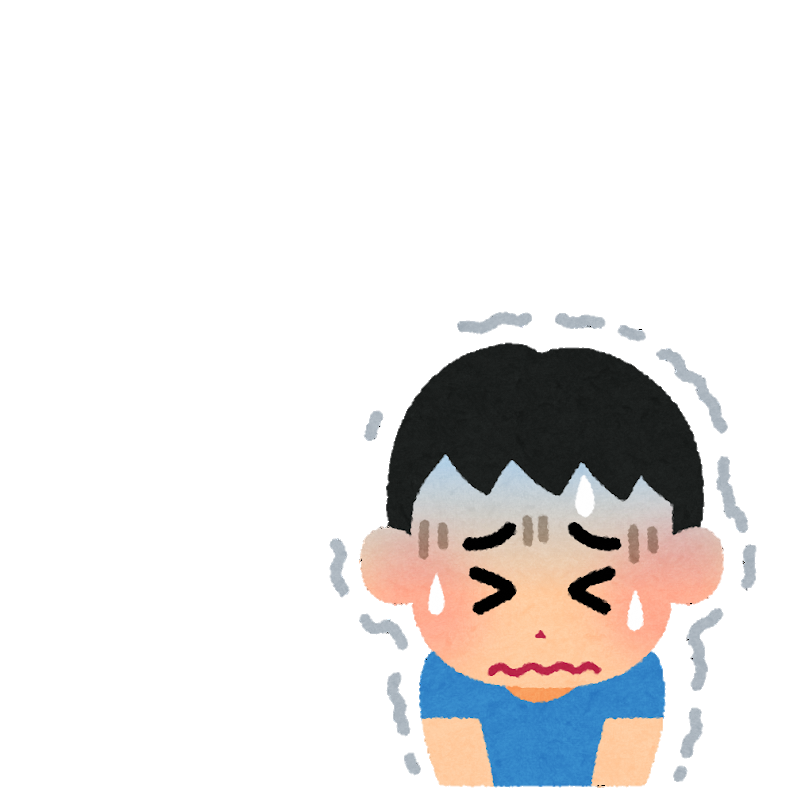 にげて
たすけをよぶ
じっとがまんする
おとなのひとがいるところへにげる
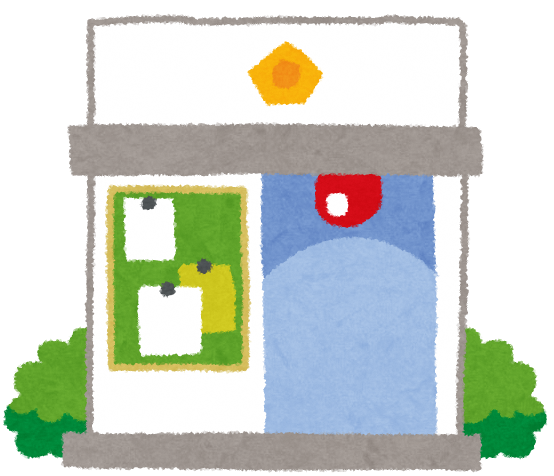 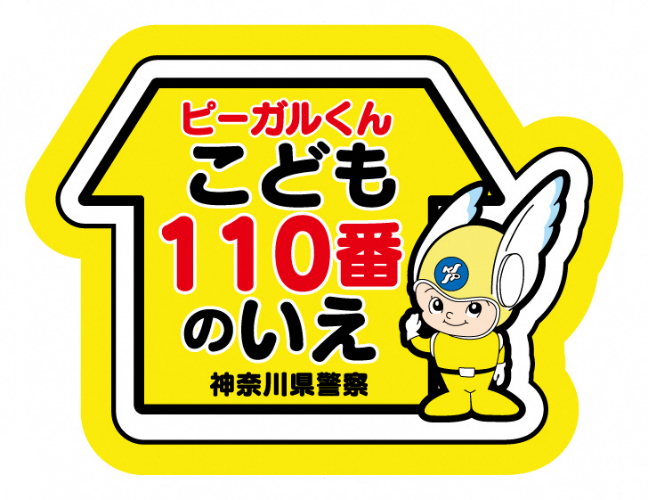 こうばん
コンビニ
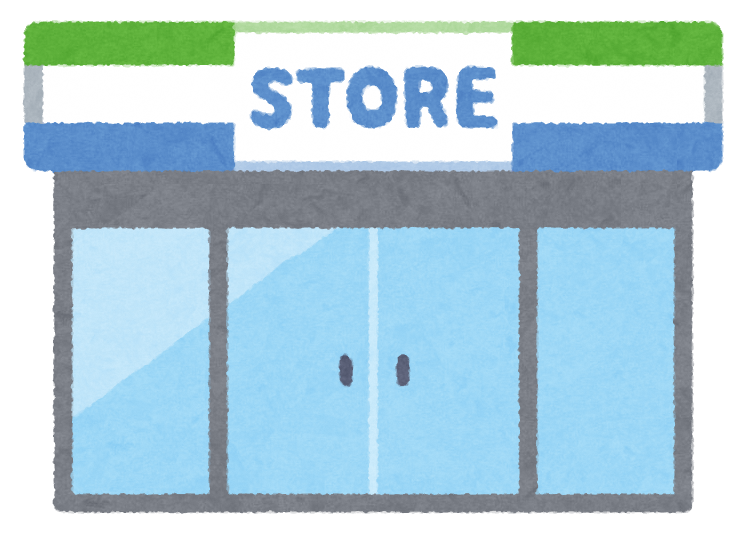 子ども110番のいえ
（ひゃくとおばん）
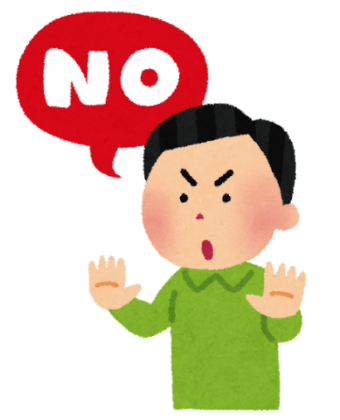 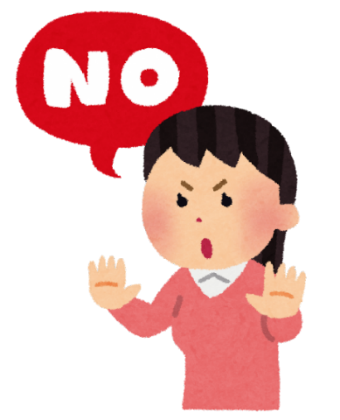 できるかな？
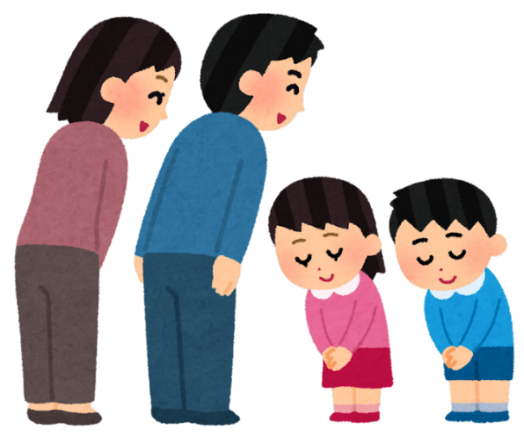 ことわる
あいさつ
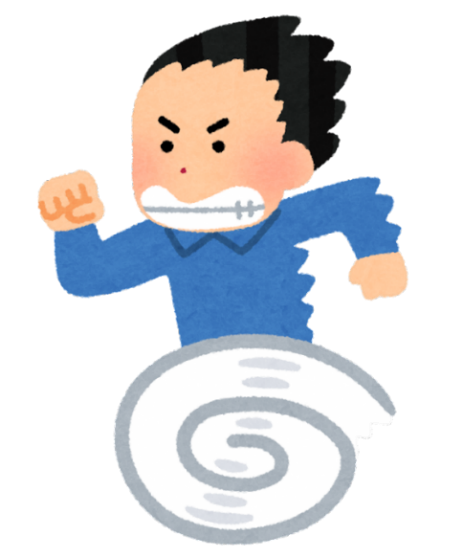 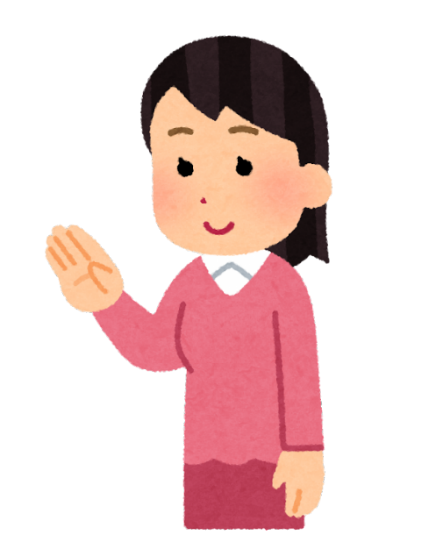 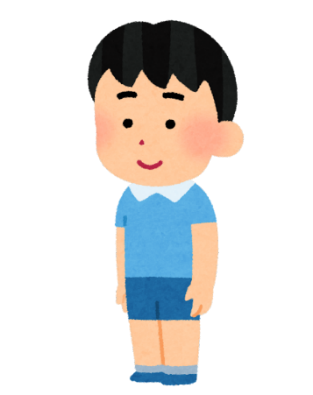 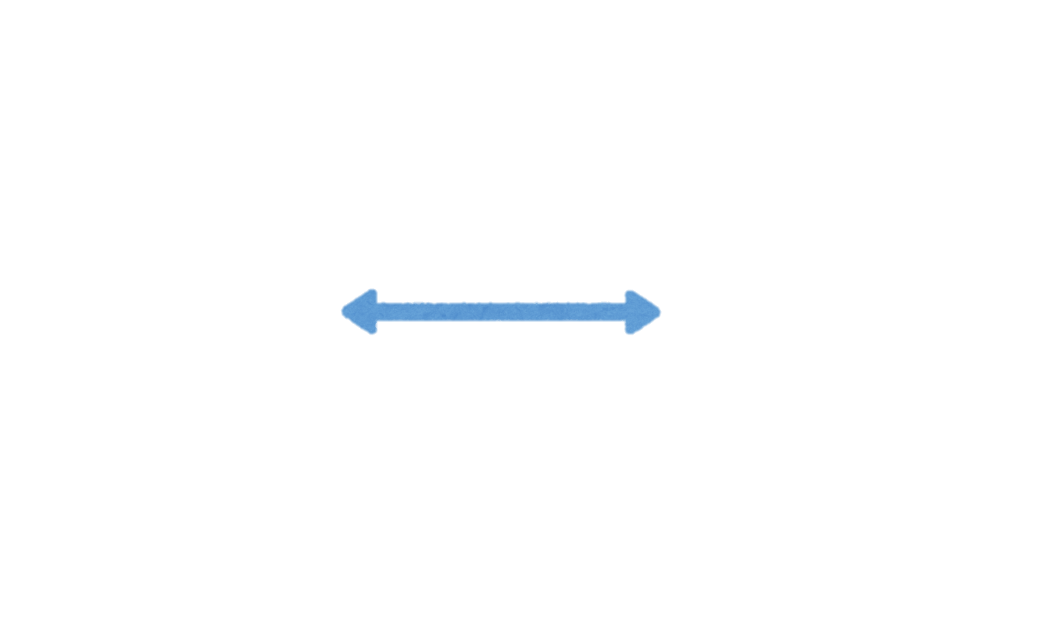 はなれる
にげる
①なにもいわない
②こんにちは
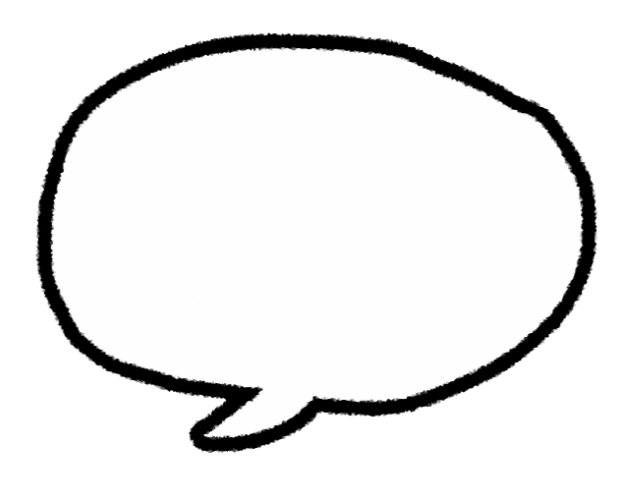 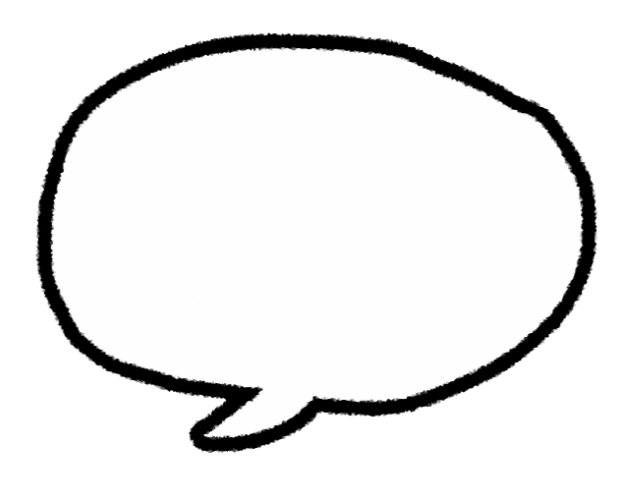 こんにちは
こんにちは
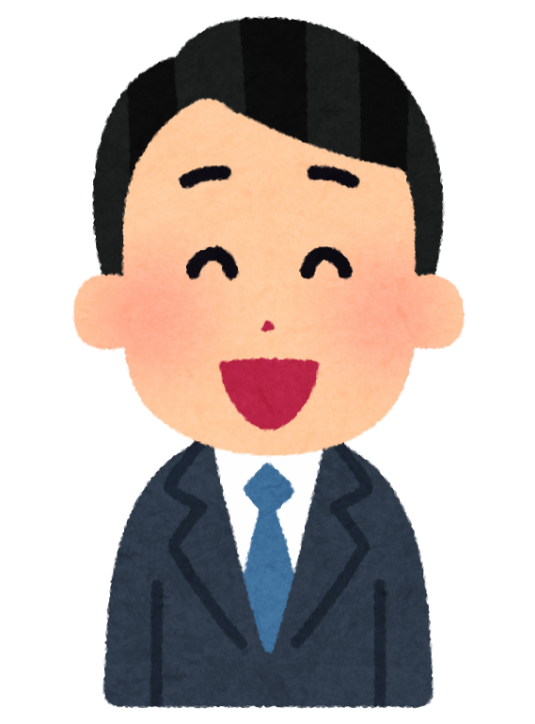 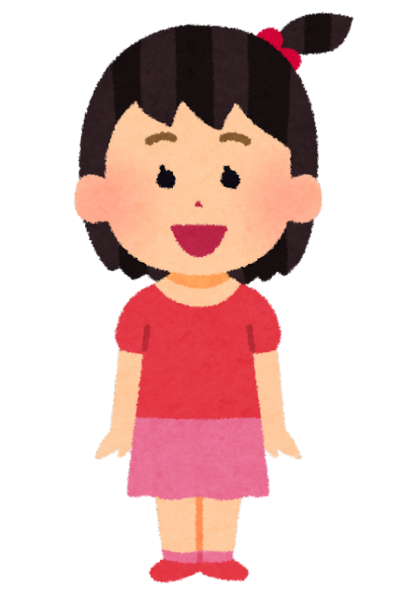 ①いきません！
②いかなーい
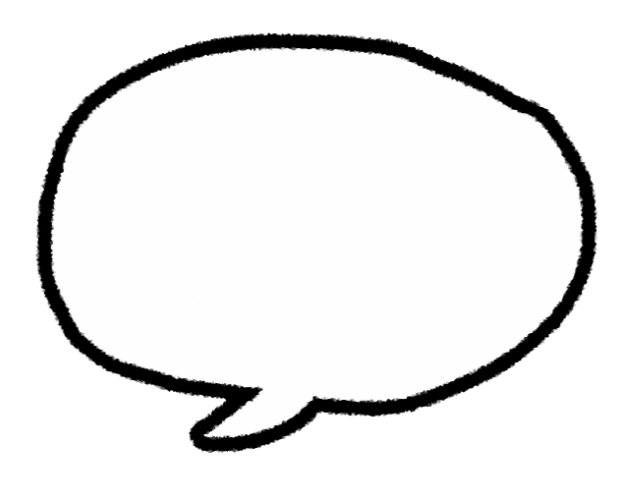 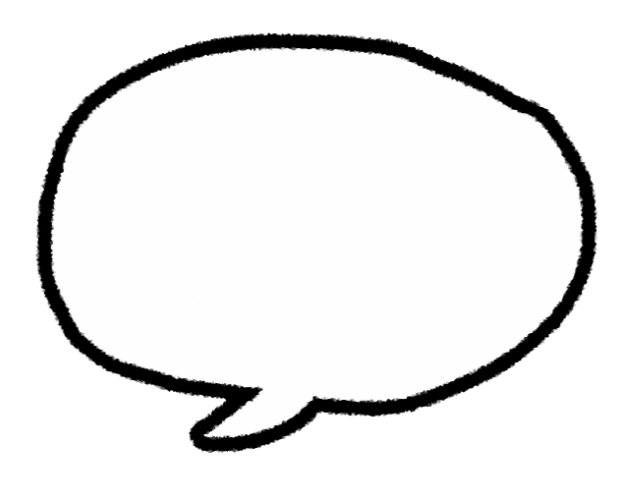 いかない？
いきません！
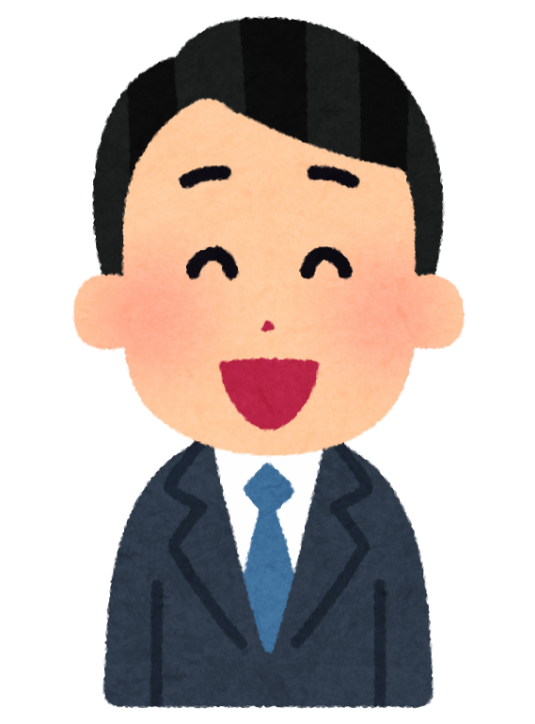 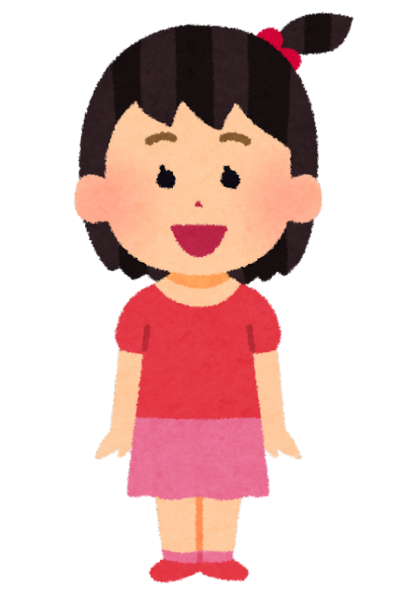 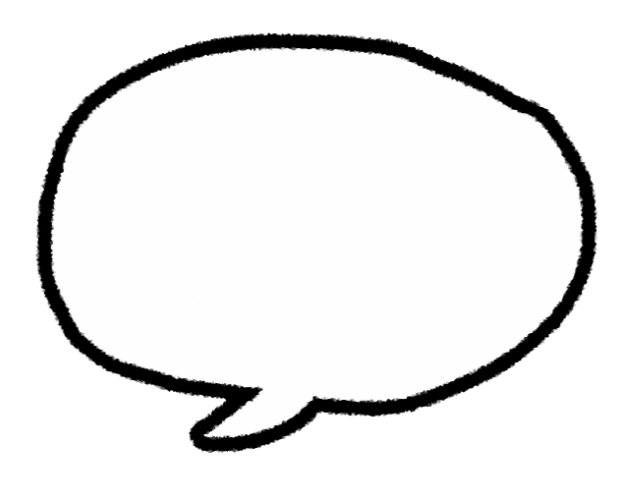 いかない？
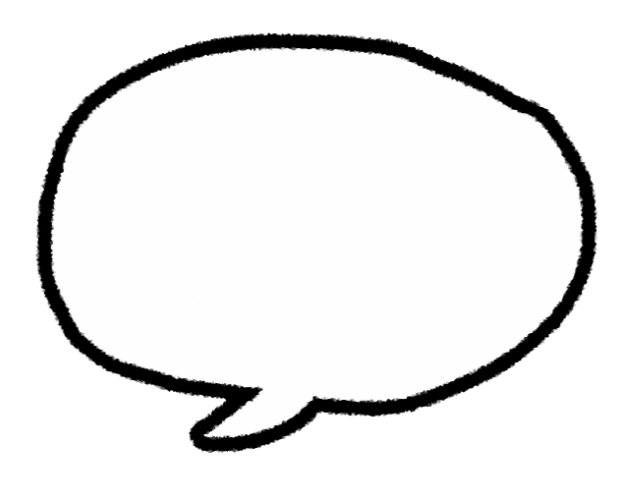 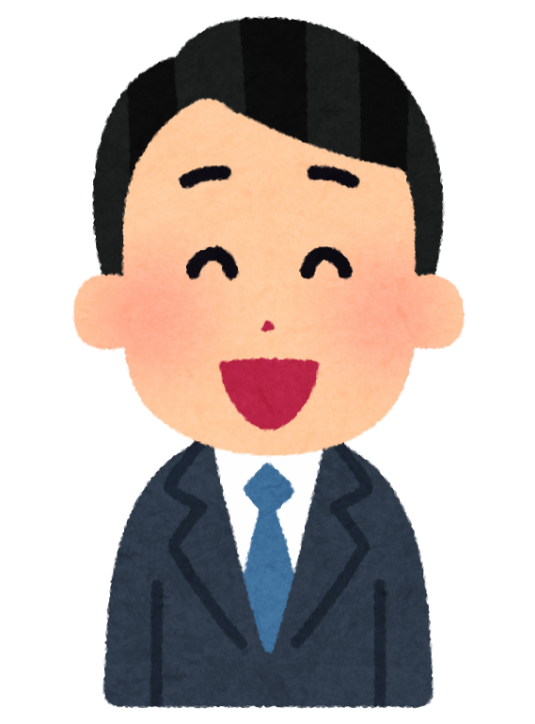 いきません！
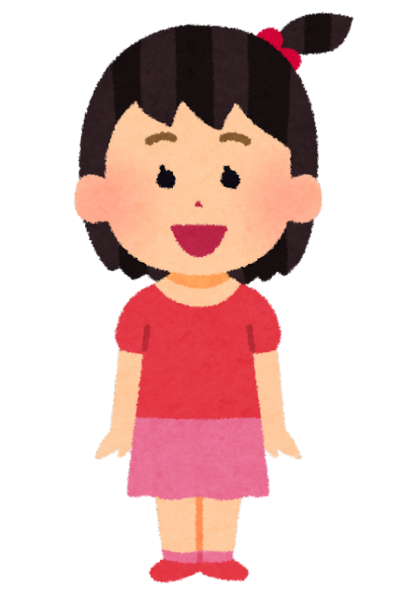 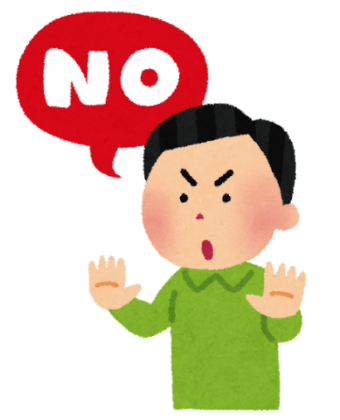 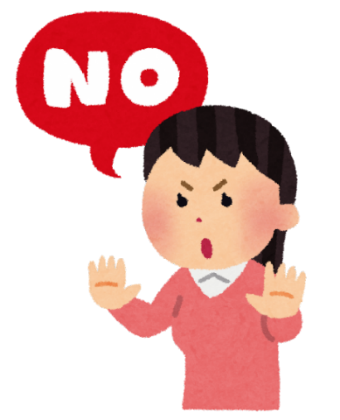 やってみよう！
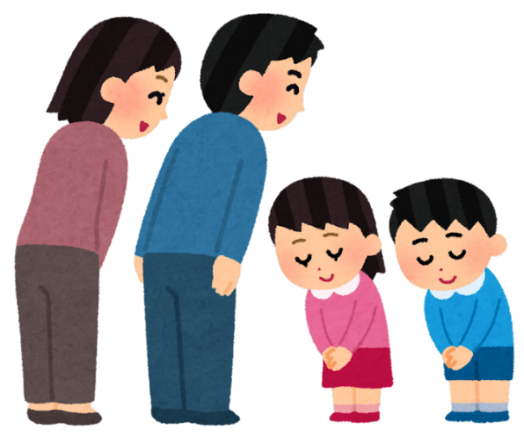 ことわる
あいさつ
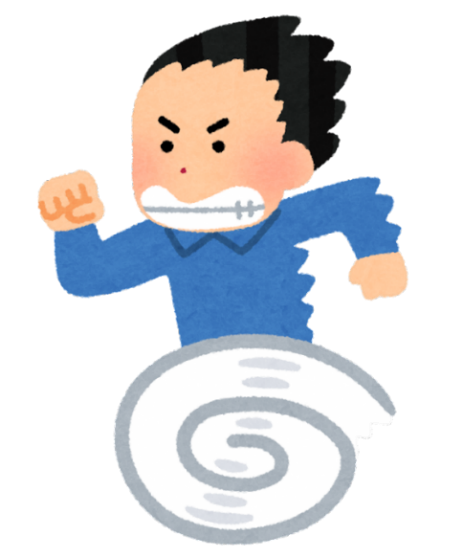 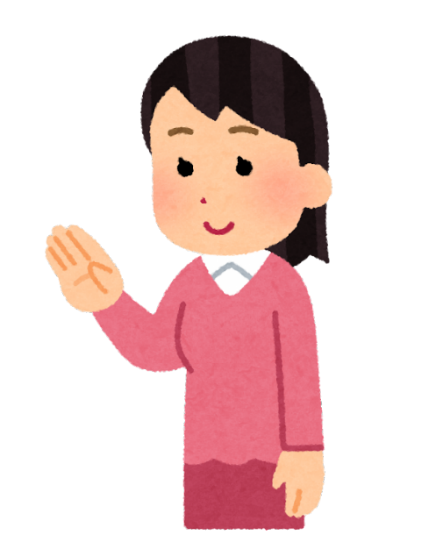 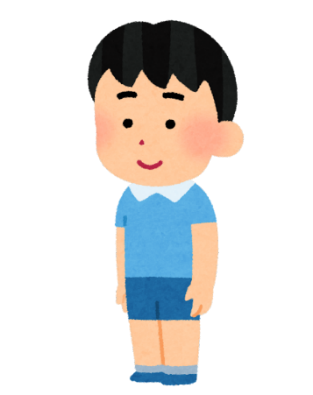 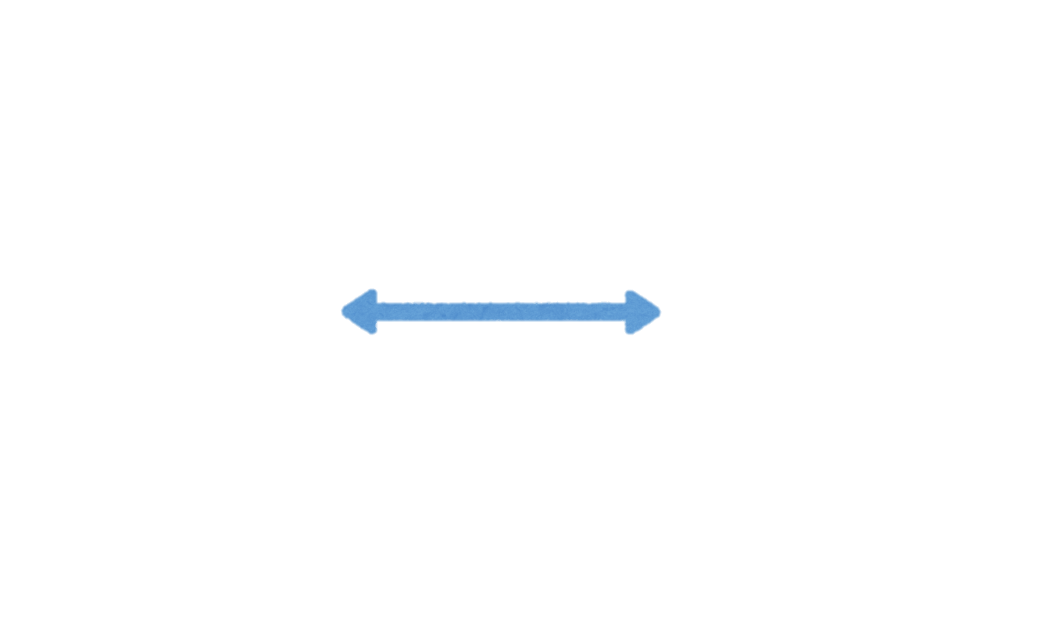 はなれる
にげる
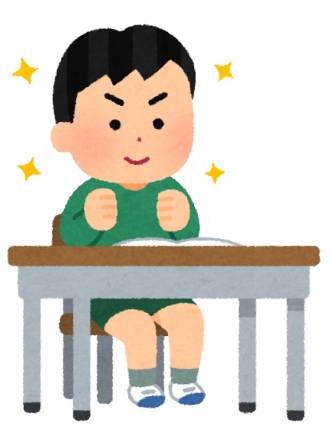 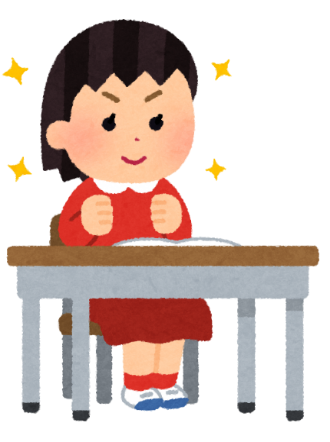 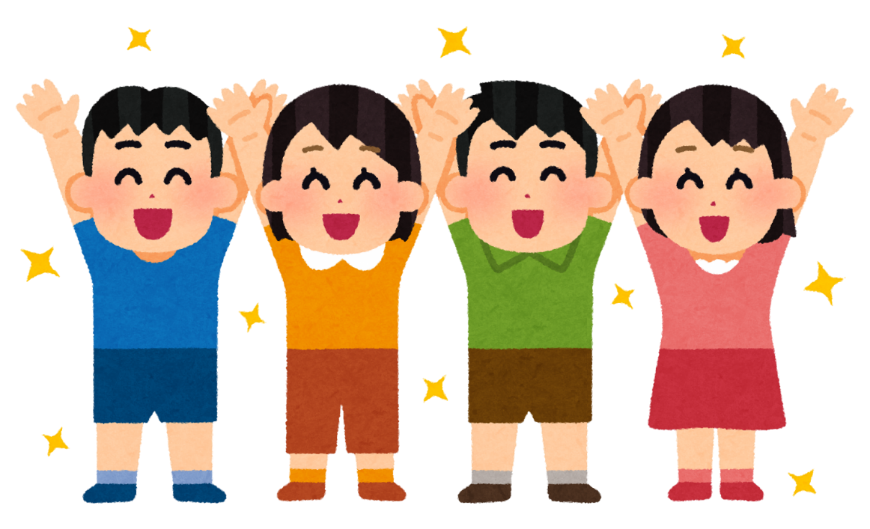 おしまい